NC Minority Health Advisory Council Meeting
Office of Health Equity (OHE)
September 18, 2024
Welcome and Introductions
Dr. Portia D. Pope
Member Roll Call
Enable MHAC members to better understand how NCDHHS and OHE function to eliminate health disparities and serve the people of NC.

Leverage the expertise of MHAC members to inform and support NCDHHS priorities related to addressing health disparities and provide a call to action for member involvement, feedback, and input.
Meeting Objectives
NCDHHS, Health Equity Portfolio | Minority Health Advisory Council Meeting | September 2024
Communication Equity Considerations
Use the chat to ask questions. An assistant will read your question aloud to the group if there is time after each presentation section. Or, if there is not time, there is a dedicated discussion time reserved at the end.  


Use the chat to provide insight or ideas during the presentation. All feedback and comments are welcome as the speakers present. 


There is a dedicated floor discussion time later in this meeting.


If you come off mute to speak, please state your name and affiliation for the group before sharing.
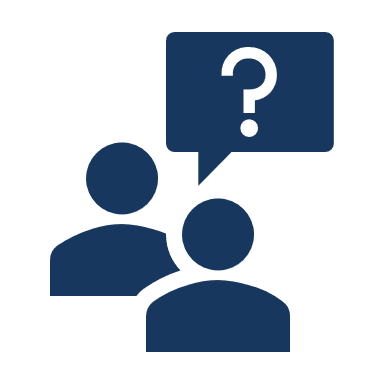 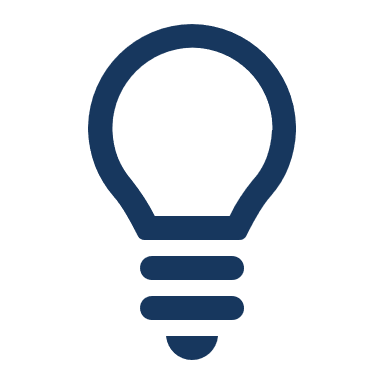 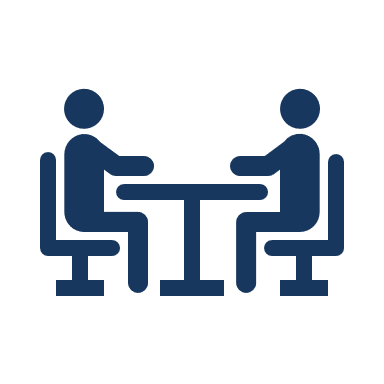 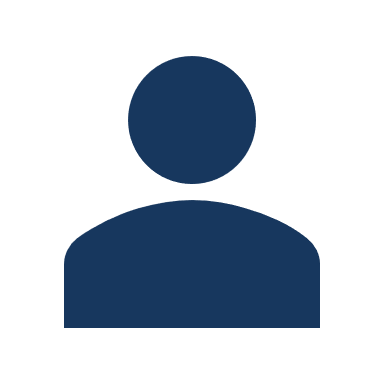 NCDHHS, Health Equity Portfolio | Minority Health Advisory Council Meeting | September 2024
Welcome and Member Roll Call 
NCDHHS’ Approach to Addressing Disparities 
Health Equity Portfolio Updates 
Legislative Office Updates 
Office of Health Equity Overview of Projects 
Health Disparities Analysis Report Updates
Minority Diabetes Prevention Program Updates
Community & Partner Engagement Initiative Updates 
Questions / Closing Remarks
Meeting Agenda
NCDHHS, Health Equity Portfolio | Minority Health Advisory Council Meeting | September 2024
NCDHHS’ Approach to Addressing Disparities
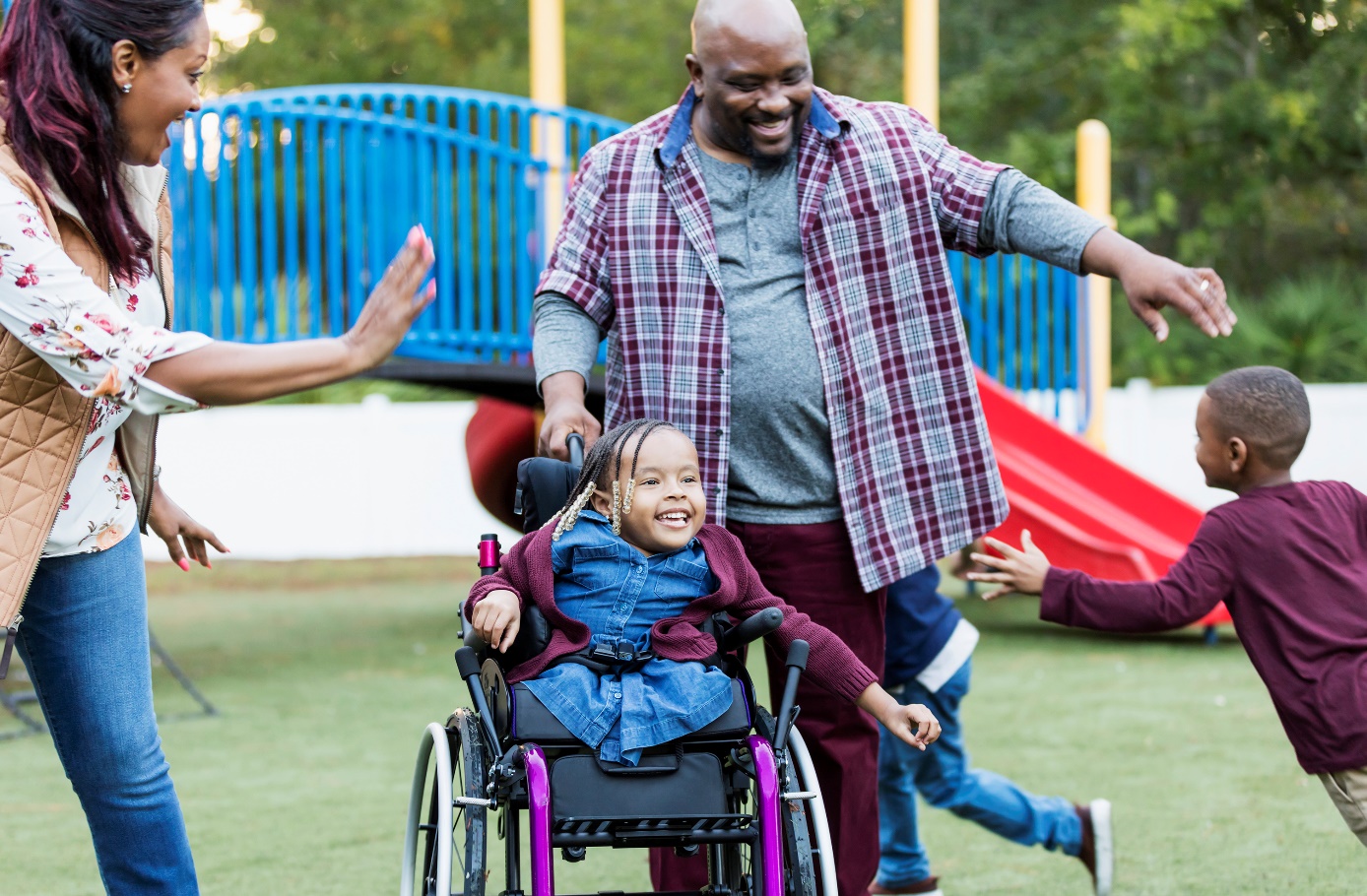 NCDHHS’ Approach
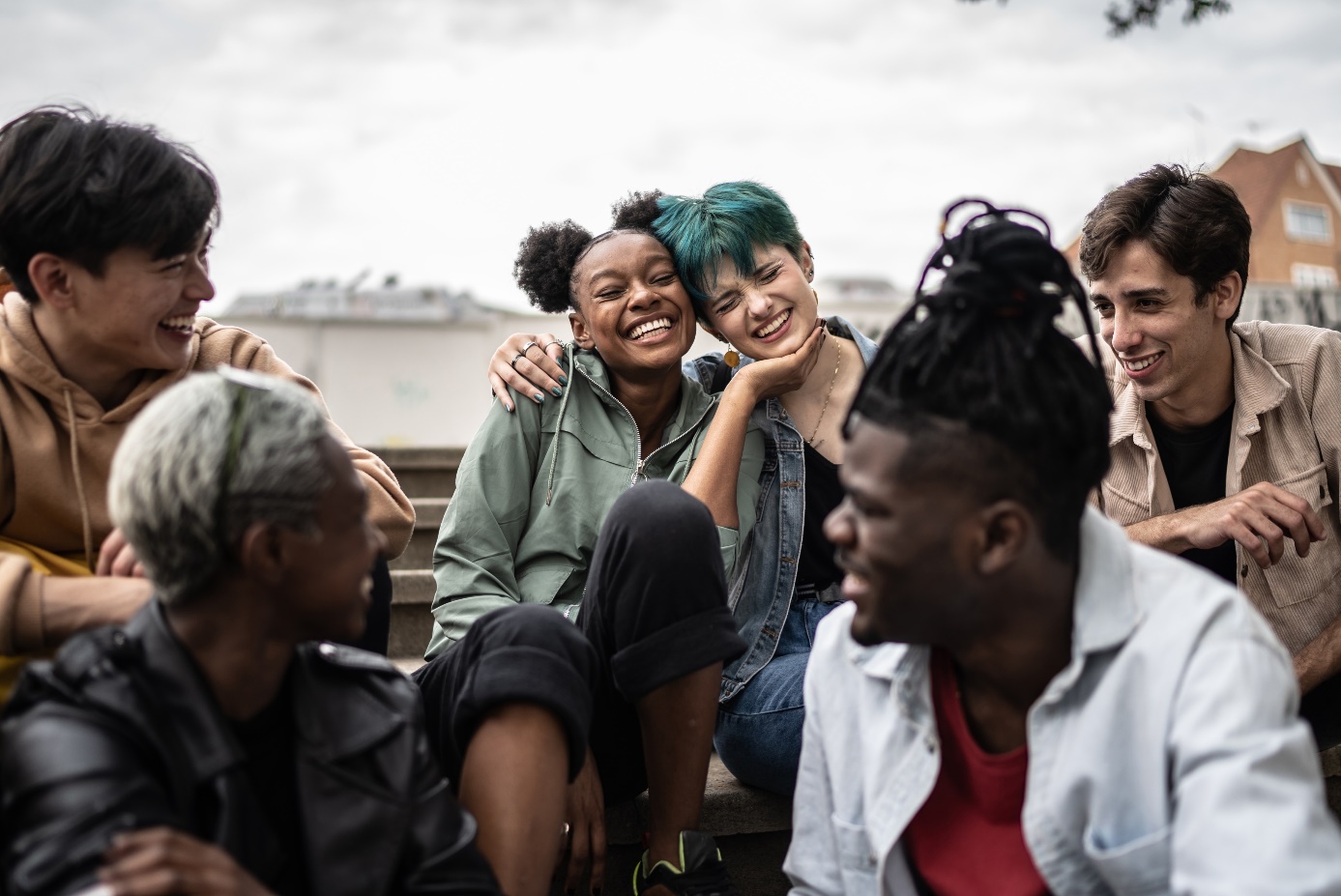 “Nothing about us without us.”
NCDHHS, Health Equity Portfolio | Minority Health Advisory Council Meeting | September 2024
Health Equity Portfolio Updates
Debra Farrington, CHEO
Health Equity Portfolio Updates
1
Transition Planning 2024/2025
2
Departmental Updates
3
Key Upcoming Priorities
NCDHHS, Health Equity Portfolio | Minority Health Advisory Council Meeting | September 2024
Legislative Updates From The Assistant Secretary
Janssen White
Assistant Secretary for Government Affairs, NC Department of Health & Human Services, Janssen.White@dhhs.nc.gov

Suzy Khachaturyan
Legislative Liaison, NC Department of Health & Human Services, suzy.Khachaturyan@dhhs.nc.gov
Office of Health Equity Project Overview
Health Disparities Report 
Minority Diabetes Prevention Program 

Community and Partner Engagement Initiative
Health Disparities Analysis Report
Purpose
The North Carolina Health Disparities Analysis Report aims to: 
Highlight the most significant health disparities recognized by the North Carolina Department of Health and Human Services (NCDHHS) as opportunities to reduce disparities over the next three to five years.
Provide measures and a starting point to track the state’s progress in eliminating health gaps experienced by populations that have been historically marginalized.
Describe the services, programs, and resources dedicated to addressing identified disparities by NCDHHS.
Emphasize actionable strategies to reduce health disparities and seek solutions.
14
NCDHHS, Health Equity Portfolio | Minority Health Advisory Council Meeting | September 2024
Content
THIS REPORT IDENTIFIES SIX KEY CATEGORIESIN HEALTH DISPARITIES
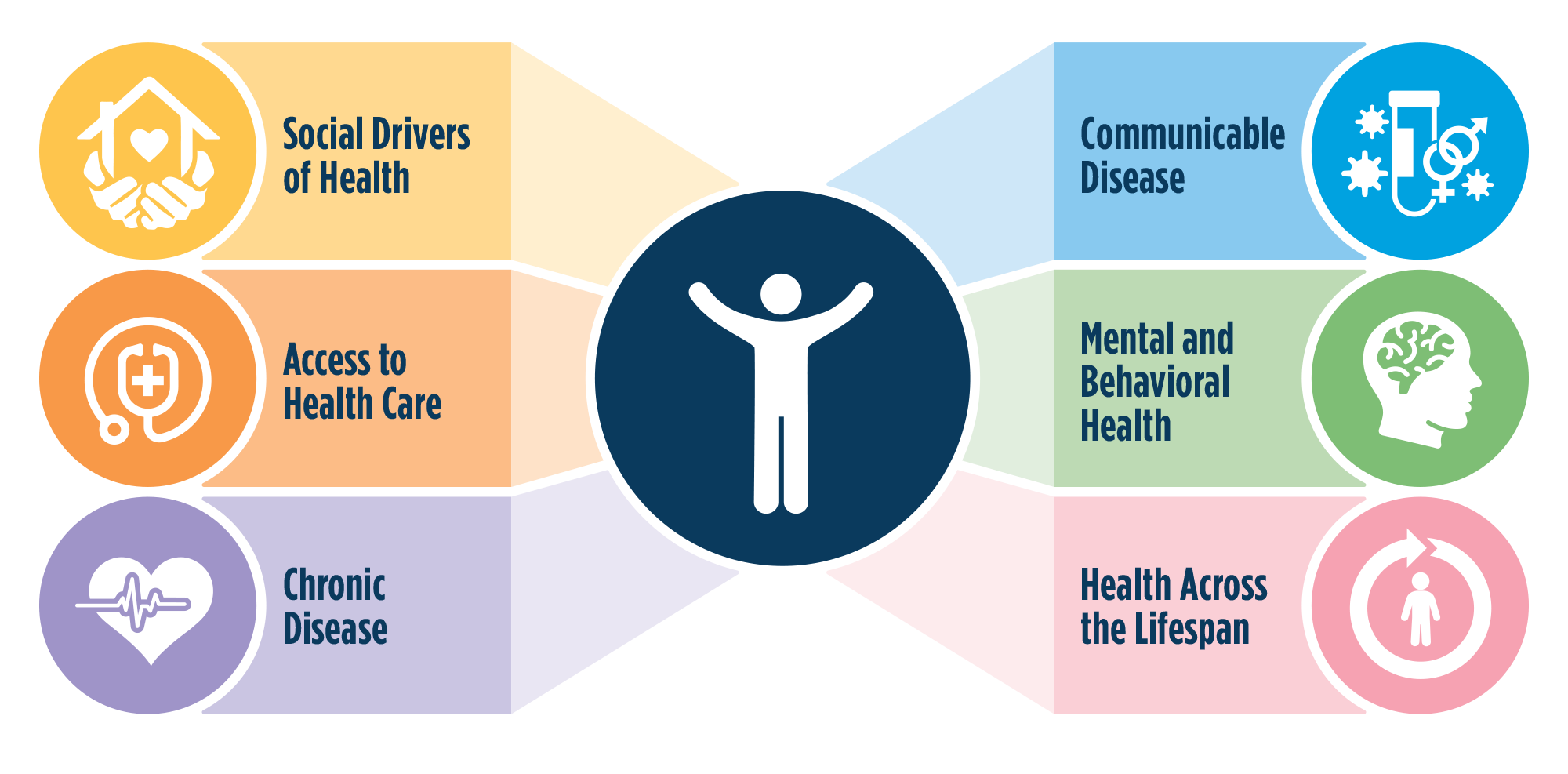 15
NCDHHS, Health Equity Portfolio | Minority Health Advisory Council Meeting | September 2024
Quick Overview of Identified Disparities:
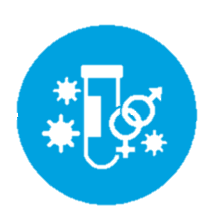 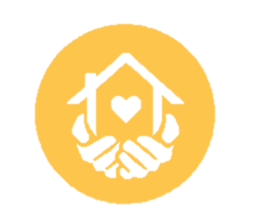 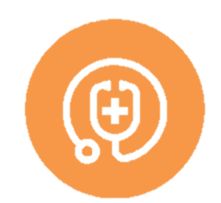 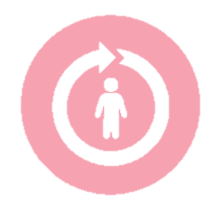 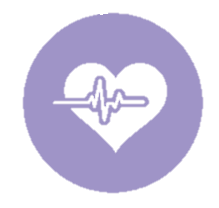 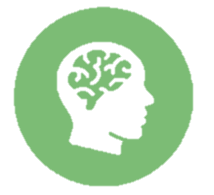 Communicable Disease
Mental and Behavioral Health
Health Across the Lifespan
Social Drivers of Health
Access to Healthcare
Chronic Disease
Higher poverty and unemployment, in Black, American Indian, & Latinx populations
Limited access to opportunities for physical activity, nutritious foods, & safe housing
Disparities in historically marginalized populations (race, ethnicity, location, income, disability status, incarceration, etc. )
Access & affordability of health care for HMPs (Black, American Indian, Latinx, Disabled)
Access & affordability of health care for HMPs (Immigrants, Farmworkers, and LGBTQ+)
Access to health care providers in rural areas
Lack of health care, unhealthy behaviors, environmental conditions, & SDOH as contributors to heath disparities in chronic disease
Higher rates of chronic disease and death in Black, American Indian, and Latinx populations
Disease disparities in cancer, stroke diabetes, COPD, kidney, liver, and heart
Higher rates of syphilis and HIV in Black, American Indian, Latinx
Higher rates of communicable disease in LGBTQ+, youth, and substance users
Acute impact of communicable disease on people with existing problems (chronic disease, disability, aging, immuno-compromised)
Adverse experiences, financial struggles, ongoing hardships, & lack of access to care contribute to mental health disparities in these populations: youth, justice-involved, housing insecure, Black, American Indian, Latinx, Asian, Rural communities, military & veterans, people with disabilities, & LGBTQ+
Maternal mortality & racial disparities 
Infant mortality, preterm birth, low birth weight & racial disparities
Childcare costs & availability & meeting housing, food, & health care needs for special needs children
Access to services & support in in rural areas
Rates of injury/illness & lower income in 65+ pop.
Community Engagement
Results
NCDHHS SME Engagement
Convened 3 Community Listening and Sharing Sessions in collaboration with the Data Office (Bilingual) (~80 participants, 53 CBOs)
Received ~20 survey responses as alternative to Listening Sessions (both Spanish and English) 
Facilitated Minority Health Advisory Council (MHAC) guidance and advice
Expansion of historically marginalized population groups represented  and reviewed 8 new data categories requested by community partners and NCDHHS partners
Comprehensive, intuitive design that addresses the diverse needs and interests of our partners
Incorporated feedback on community-identified data visualization, communication, and analysis needs
Educational content to increase understanding of health equity
Recommended strategies for each health topic
Utilization of Equity Data Toolkit, Root Cause Analysis, NCSHIP, HNC2030, State Action Plans, and other NCDHHS tools and resources
Hosted 3 cross-sectional Work Group meetings 
Engaged 10 different Division data teams across NCDHHS (20+ data specialists)*
Conducted ~15 interviews with subject matter experts (SMEs) across NCDHHS to inform strategy sections
Consulted SMEs for epidemiology strategy development 
Engaged NCDHHS workgroups such as Equity Planning, Data Governance Council
Conducted final reviews with NCDHHS leadership
Process
ENGAGEMENT-DRIVEN DEVELOPMENT OF HEALTH DISPARITIES REPORT
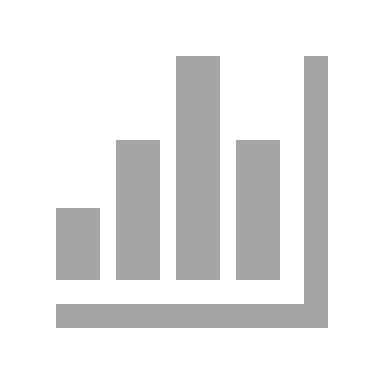 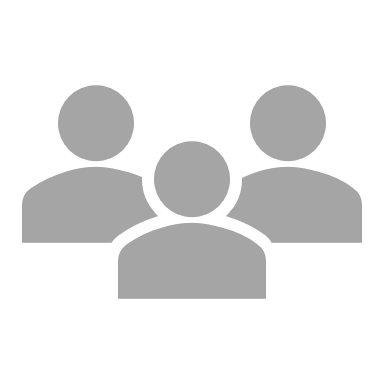 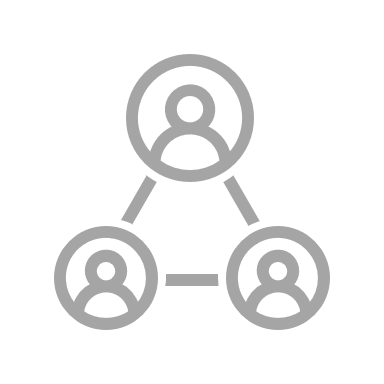 *NCDHHS Data and Strategy Contributors: Data Office; Division of Aging and Adult Services;  Division of Child and Family Well-Being (including NC Child Fatality Task Force, Office on Disability and Health); Division of Child Development and Early Education; Division of Health Benefits (NC Medicaid); Division of Mental Health, Developmental Disabilities, and Substance Use Services; Division of Public Health (Chronic Disease and Injury Section, Cancer Prevention and Control Branch, Communicable Disease Branch, Environmental Health Branch, Injury and Violence Prevention Branch, State Center for Health Statistics); Division of Services for the Deaf and Hard of Hearing; Division of Employment and Independence for People with Disabilities; Health Equity Portfolio
17
NCDHHS, Health Equity Portfolio | Minority Health Advisory Council Meeting | September 2024
Dissemination
Socialization Deliverables- Publication on September 16th

Health Disparity Report (Spanish) - virtual PDF (physical copies in a spiral bound booklet soon to be available)
Dissemination Email (Spanish)
OHE Data Webpage updates 
Press Release (Spanish) 
Video Introduction to the Report by the Secretary (Spanish transcription) 
Data Summary Powerpoint (Spanish) 
Social Media Toolkit for Community-Based Organizations (Spanish) 
NCDHHS account Social Media Graphics, Messages (Spanish)
Audience
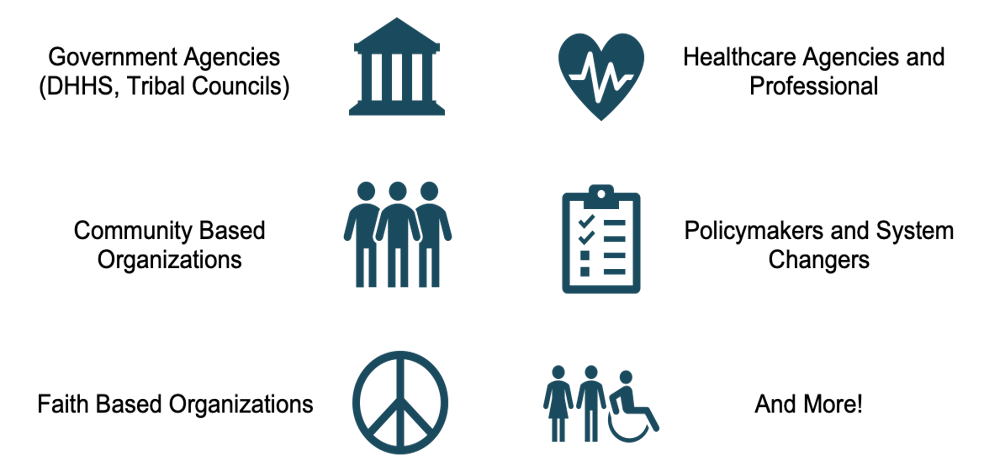 Building Capacity- Forthcoming Deliverables

Presentations and resource sharing within community-based spaces
Additional data fact sheets, lifting up other data reports (i.e. LGBTQ+, American Indian, Medicaid)
OHE's Community-Based Data + Evaluation Technical Assistance and Consultation offerings
Minority Health Advisory Council Engagement
18
NCDHHS, Health Equity Portfolio | Minority Health Advisory Council Meeting | September 2024
Increasing Coordination for the Reduction of Health Disparities
NCDHHS has mobilized strategies for the reduction of health disparities. To name just a few: 
Medicaid Expansion, with more than 500,000 people enrolled. Other Medicaid examples:
Healthy Opportunities Pilot
Tailored Care Management 
Children and Families Specialty Plans
$835 million dollar investment towards behavioral health
Newly released Strategic Housing Plan
Community and Partner Engagement Initiative
Medical Debt Relief Incentive Program
The Health Disparities Report is a new call to action for: 
The Health Equity Portfolio to increase our leadership across the Department to better coordinate, collaborate, and elevate health equity strategies and initiatives that reduce health disparities. 
Divisions and Offices to consider new, or improve on existing, programs, initiatives, and activities for reducing health disparities.
Centering communities and embracing a systems-change mindset, utilizing multisectoral collaboration.
19
NCDHHS, Health Equity Portfolio | Minority Health Advisory Council Meeting | September 2024
Call to Action
Reducing health disparities requires teamwork from individuals, communities, businesses, health care providers, policymakers, government agencies and more. NCDHHS is committed to improving the health of all North Carolinians and we invite you to join us in this effort.
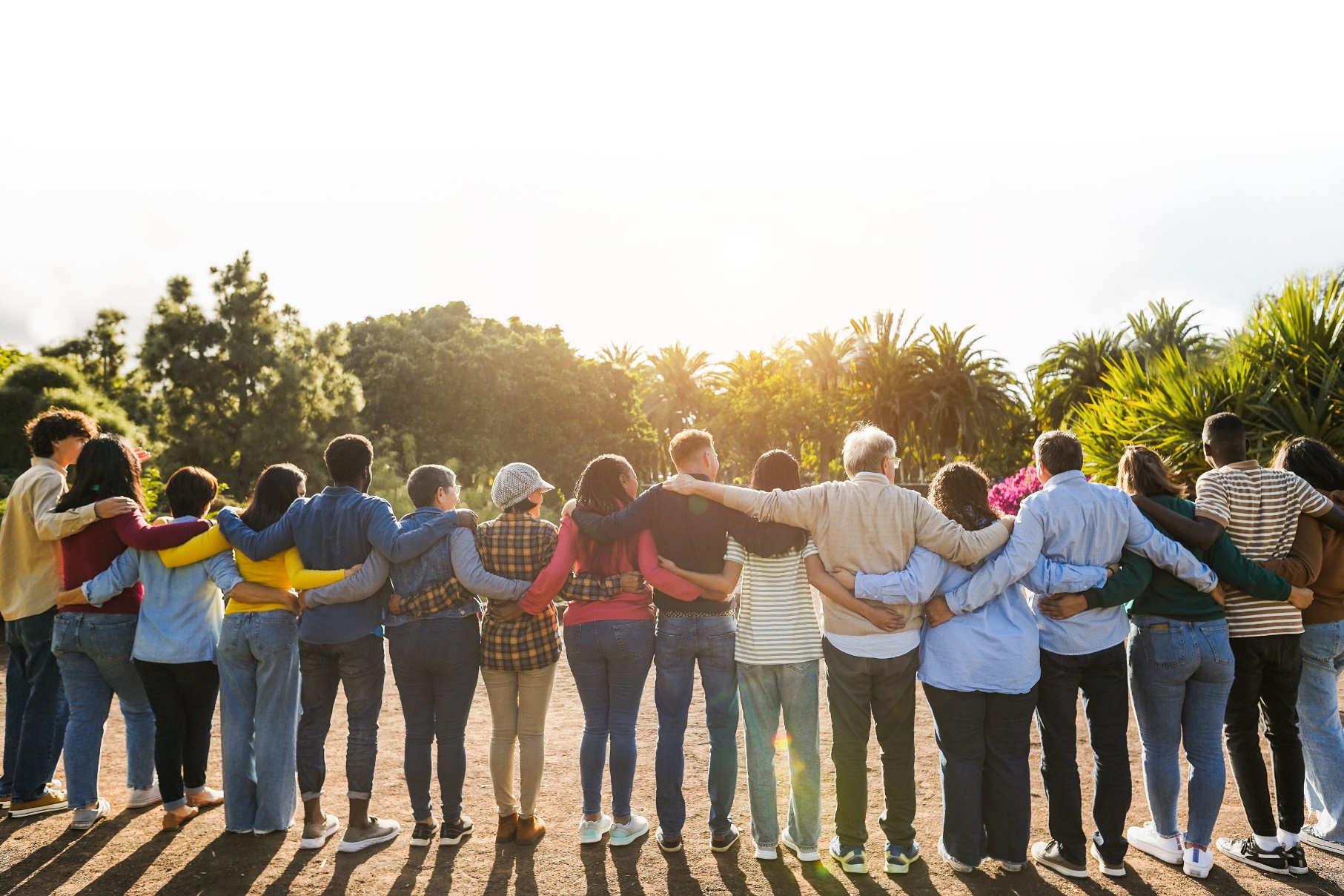 20
NCDHHS, Health Equity Portfolio | Minority Health Advisory Council Meeting | September 2024
HDR Update
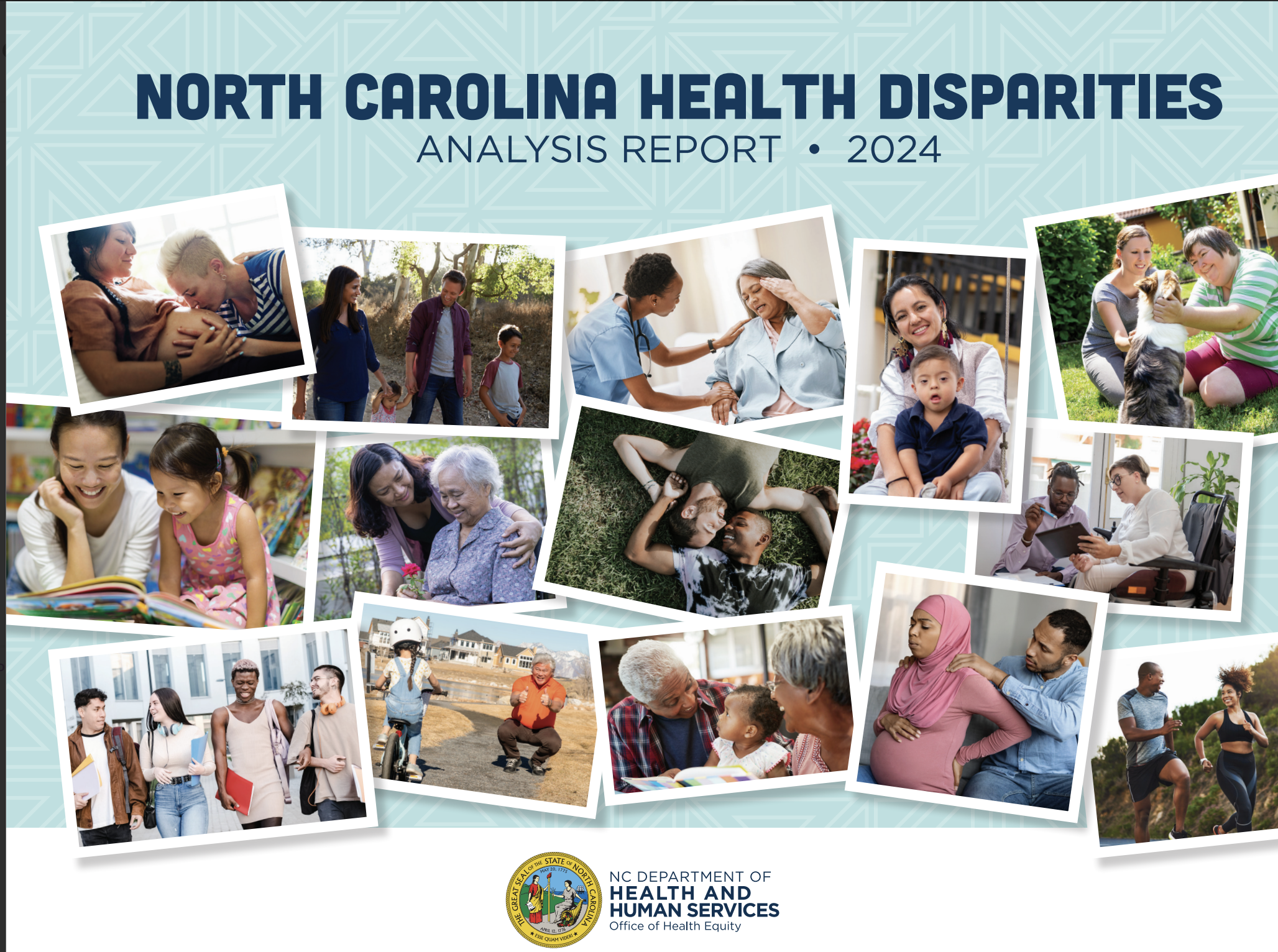 2024 NCDHHS Health Disparities Analysis Report (Spanish) Published!

Supplemental Materials Have Also Been Published:

Social Media Toolkit for Community-Based Partners (Spanish)
2024 NCDHHS Health Disparities Analysis Report: Data Summary PowerPoint Slides (Spanish)
Press Release (Spanish)
Updates to OHE's Data Resource Center webpage

Additional Data Materials for FY 2024-2025 Include: 

Fact Sheets
Consultation, Training, Coaching, Technical Assistance tools
21
NCDHHS, Health Equity Portfolio | Minority Health Advisory Council Meeting | September 2024
Minority Diabetes Prevention Program (MDPP) Updates
NC MDPP Overview
NC MDPP was established in 2016 to reduce diabetes prevalence. The aim of NC MDPP is to create and implement a statewide framework that will reduce diabetes prevalence in communities of color.
12.4% of Adults have Diabetes
MDPP Key Components
NC MDPP is a multi-component initiative that includes the following components:
Community screenings and region-specific targeted marketing campaigns
12-month NC MDPP Lifestyle Class series
Community conversations
Engaging community and partner collaboratives
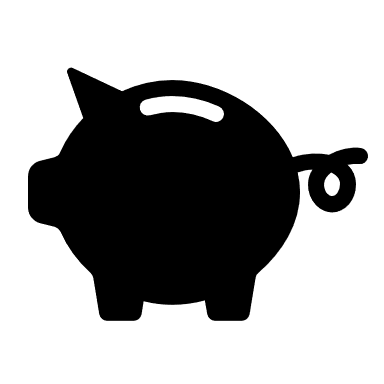 The annual health care cost of diabetes in North Carolina is estimated to surpass $17 billion by 2025 *
25.8 percent or 2,765,000 people in North Carolinian have prediabetes, and in 2023
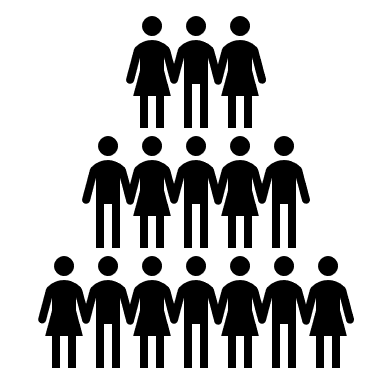 1/3 of people with prediabetes in NC are from communities of color
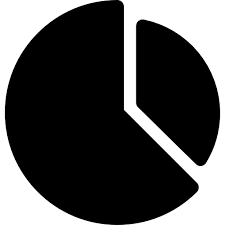 * According to the North Carolina Diabetes Advisory Council Report
23
NCDHHS, Health Equity Portfolio | Minority Health Advisory Council Meeting | September 2024
NC MDPP FY 24 Highlights
Partnerships
Participant Feedback
“No Diabetes for me! I'm empowered to take change of my health and I gained some new friends that supports me in my lifestyle change."
"I am so happy I participated. I’ve made changes that are sustainable and I’m excited to see how they will benefit me in the long haul."
American Public Health Association (APHA) Conference
Living Well: Living Healthy with Chronic Disease Classes and Diabetes Empowerment Education Program (DEEP)
Total Programmatic  Reach: 2,245,091 people across the state
24
NCDHHS, Health Equity Portfolio | Minority Health Advisory Council Meeting | September 2024
NC MDPP FY 2025 Goals
25
NCDHHS, Health Equity Portfolio | Minority Health Advisory Council Meeting | September 2024
Community and Partner Engagement (CPE) Initiative Updates
CPE Initiative Updates
CPE Website Metrics
Other CPE Updates
Following the NCDHHS Community and Partner Engagement Guide, HEP launched new resources in September 2024, focusing on cultural humility, competency, and key engagement principles

Cultural Competence Summary Document
Cultural Competency Baseline Self-Assessment 
Cultural Competency Awareness Self-Assessment 
Cultural Competence Checklist for Community Engagements
NCDHHS Community and Partner Engagement Resource for Graphics, Pictures, and Templates 
Cultural Humility Practices for NCDHHS Staff
Community Engagement Event Planning Checklist

Available in English and Spanish
Overall totals for 25 weeks: 
2024: February 27 – August 26
Comparison to February 
of 2024
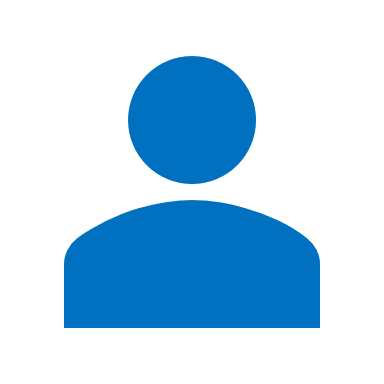 5,243 users
31.81% increase
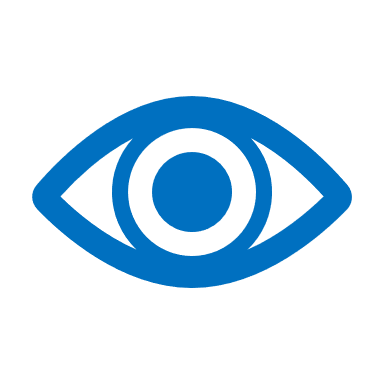 7,726 views
32.50% increase
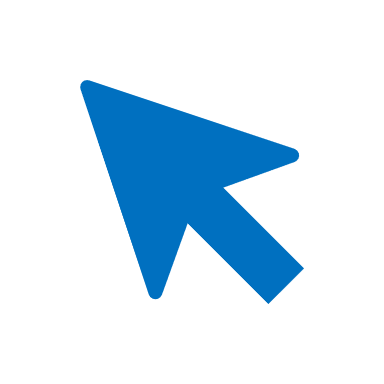 12.115 avg. views by user
77.12% increase
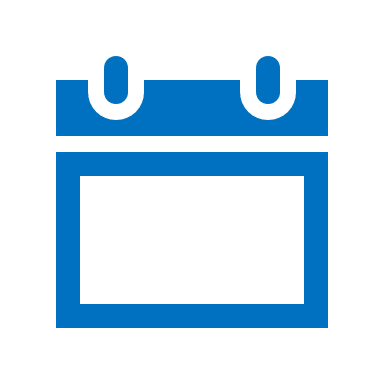 20,614 events counted
31% increase
27
NCDHHS, Health Equity Portfolio | Minority Health Advisory Council Meeting | September 2024
Welcome and Member Roll Call 
NCDHHS’ Approach to Addressing Disparities 
Health Equity Portfolio Updates 
Legislative Office Updates 
Office of Health Equity Overview of Projects 
Health Disparities Analysis Report Updates
Minority Diabetes Prevention Program Updates
Community & Partner Engagement Initiative Updates 
Questions / Closing Remarks
Any Questions?
NCDHHS, Health Equity Portfolio | Minority Health Advisory Council Meeting | September 2024
Closing Remarks
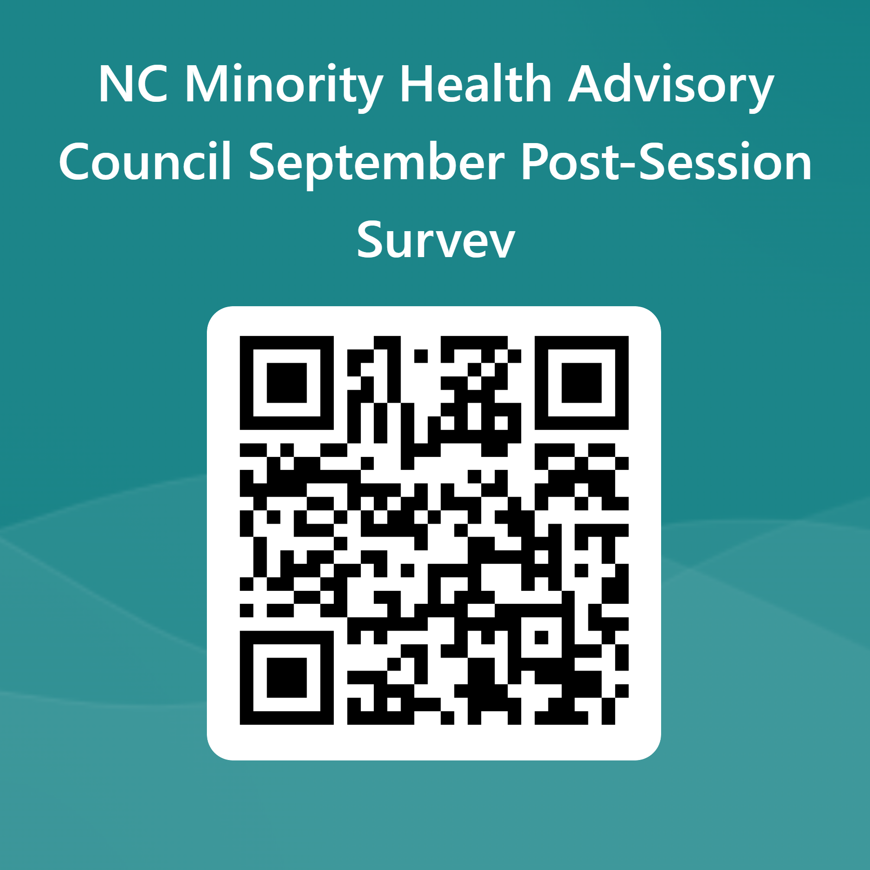 Contact Us:​
Office of Health Equity: 
HealthEquityOffice@dhhs.nc.gov​
Dr. Portia Pope, Deputy Director, OHE:
 Portia.D.Pope@dhhs.nc.gov

Resources:​
Office of Health Equity Website
Health Equity Portfolio Website
Community & Partner Engagement (CPE) Website
CPE Resources Page
MHAC Website
29
NCDHHS, Health Equity Portfolio | Minority Health Advisory Council Meeting | September 2024
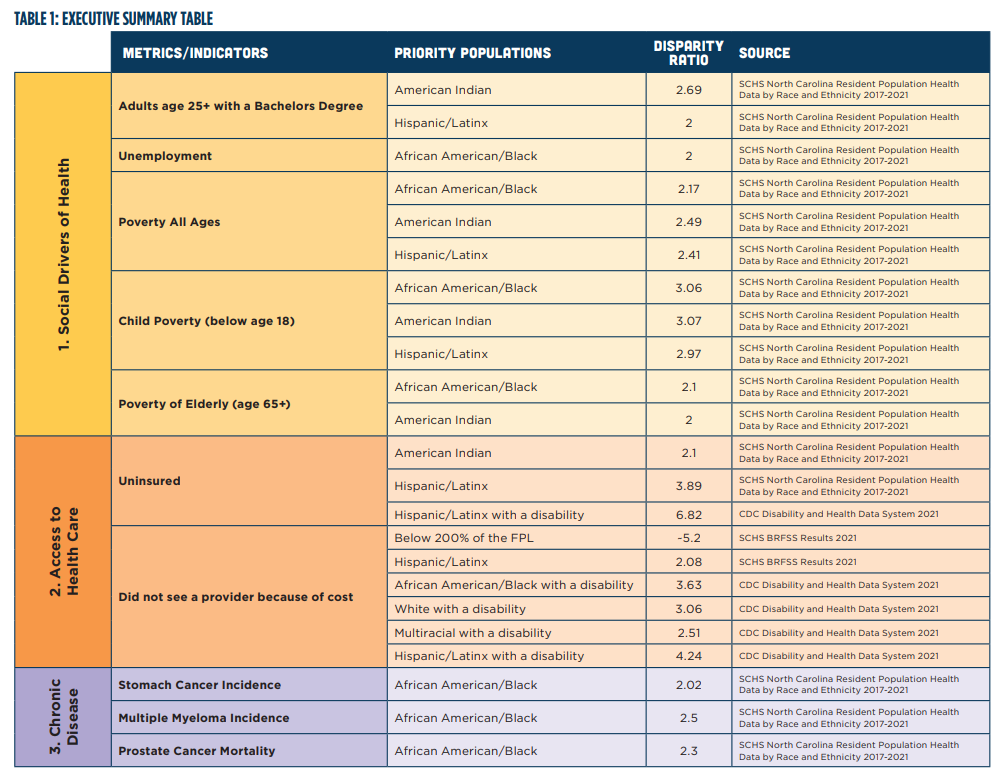 Blue arrow indicates the most severe disparity in each category
30
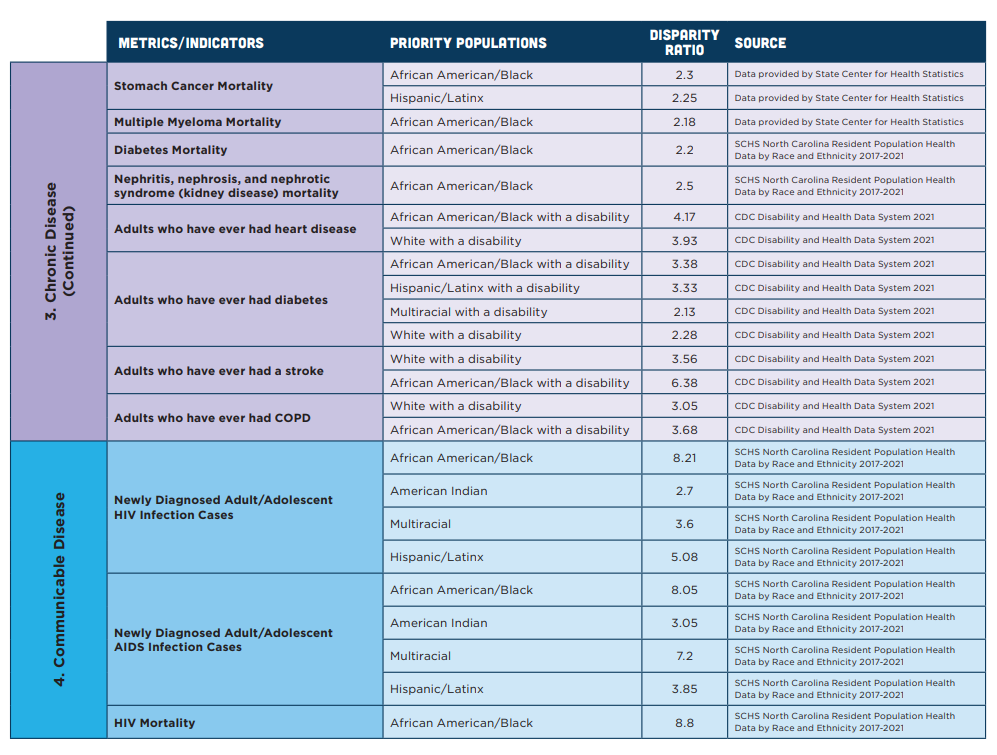 Blue arrow indicates the most severe disparity in each category
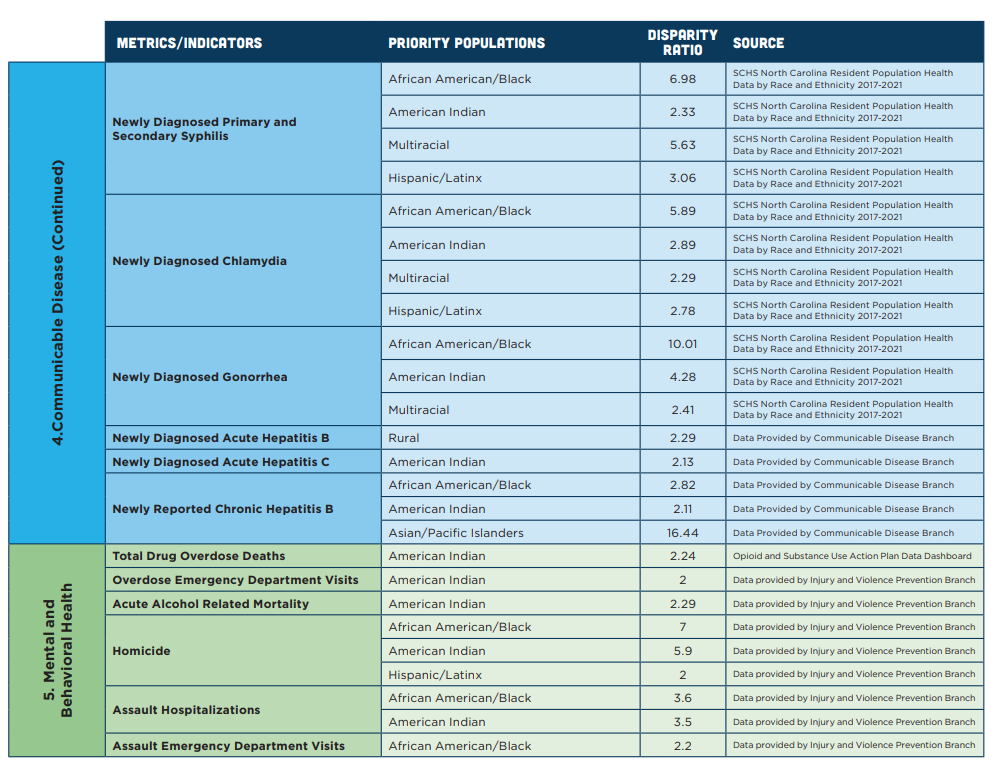 Blue arrow indicates the most severe disparity in each category
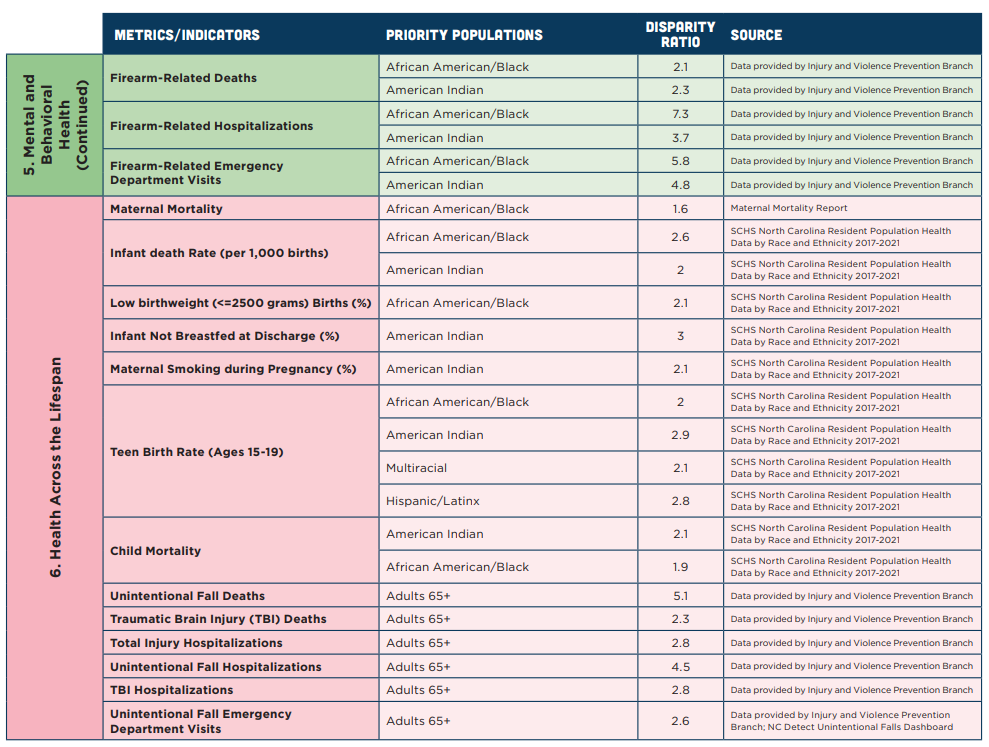 Blue arrow indicates the most severe disparity in each category